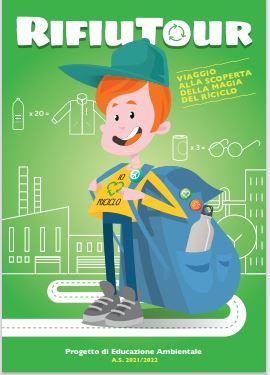 CLASSE PRIMA E
a.s. 2021/22
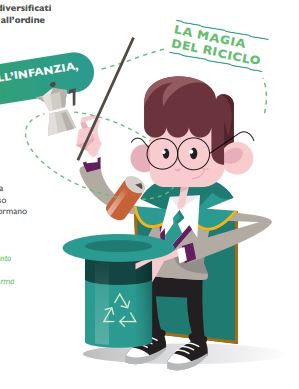 ECCO I NOSTRI LAVORI DI RICICLO CREATIVO
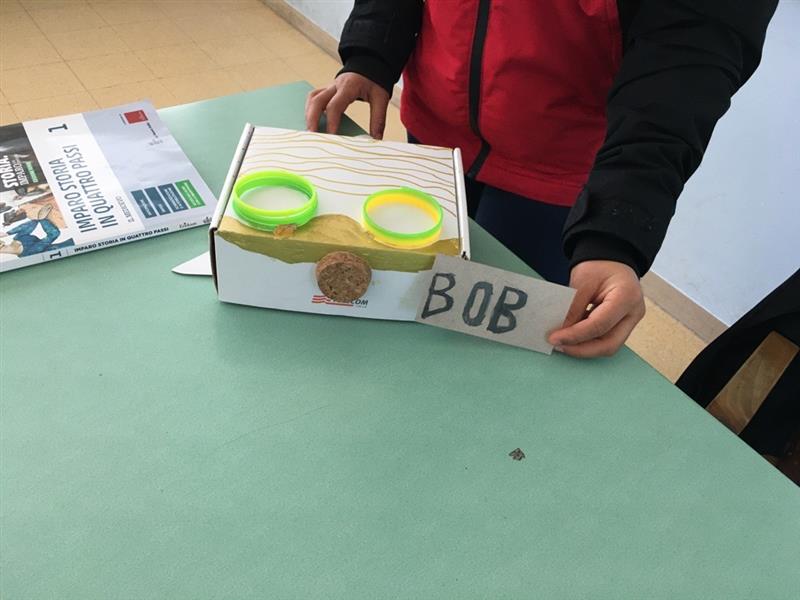 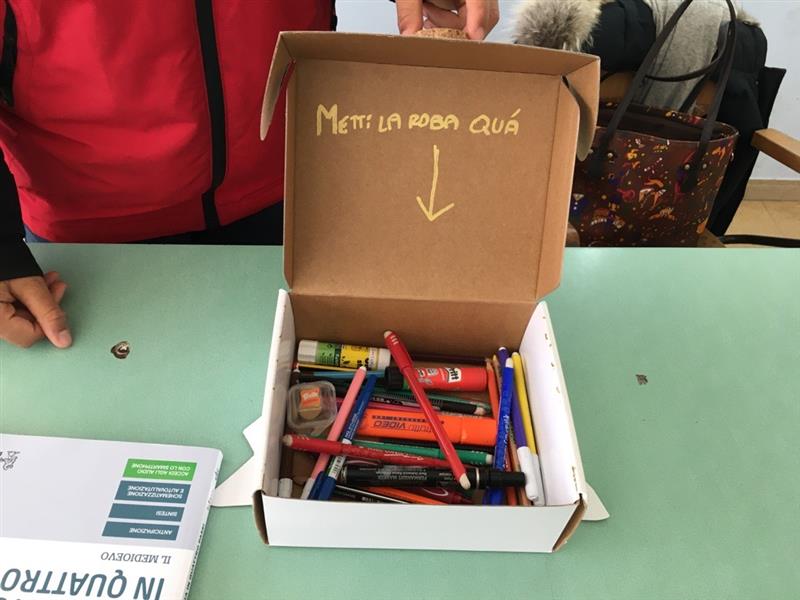 BOB RACCOGLI OGGETTI
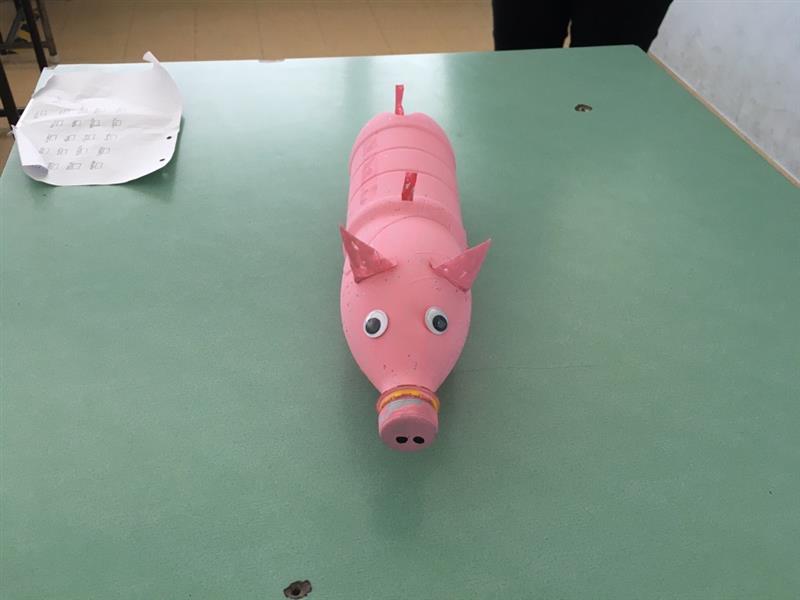 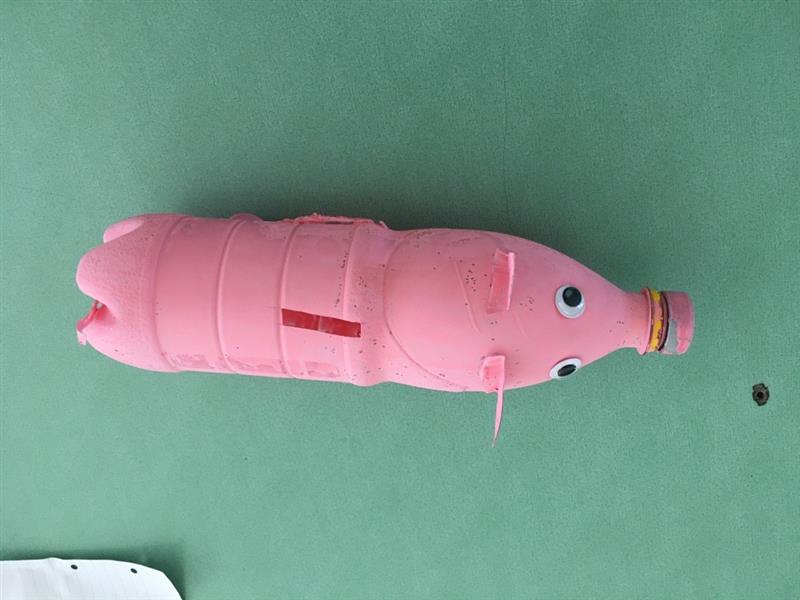 SALVADANAIO PEPPA-PIG
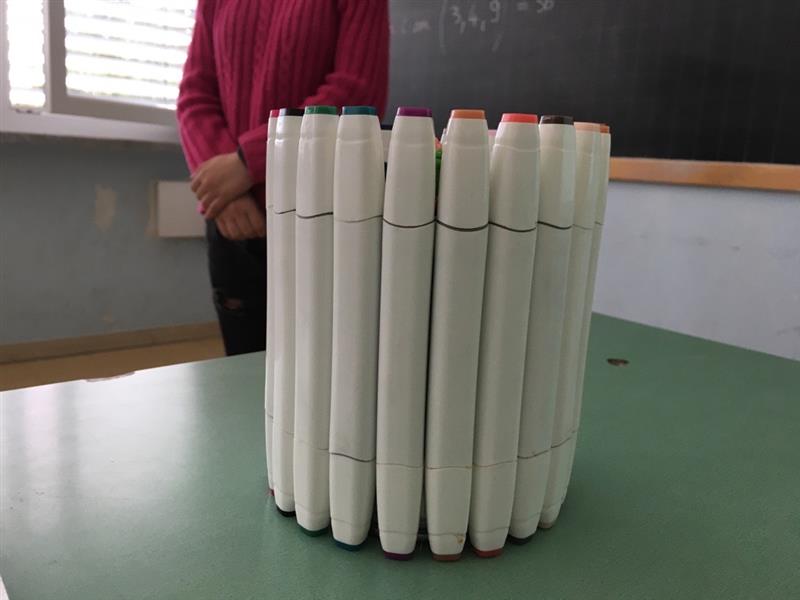 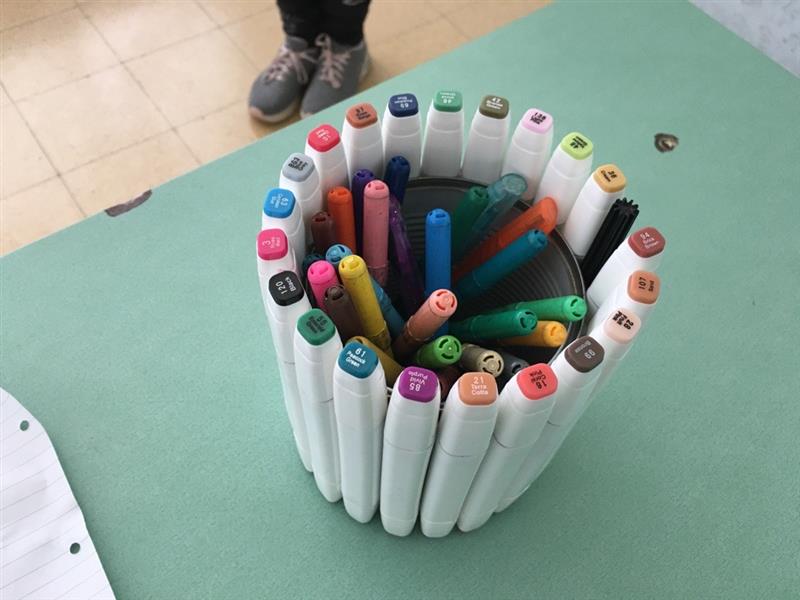 PORTA PENNE DI PENNE
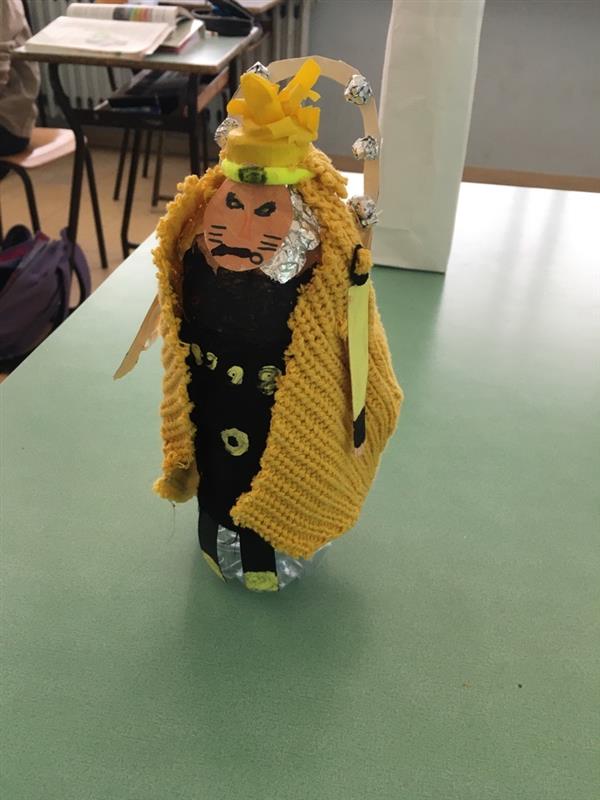 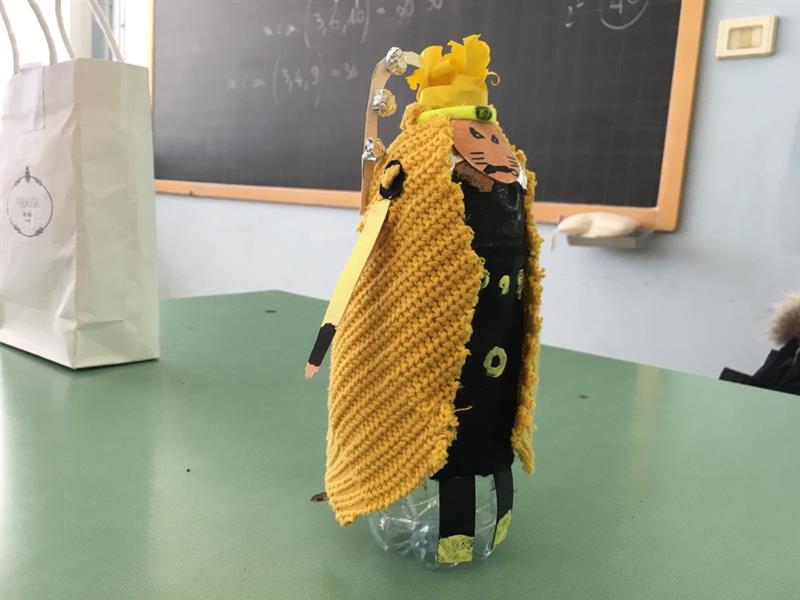 ANIME
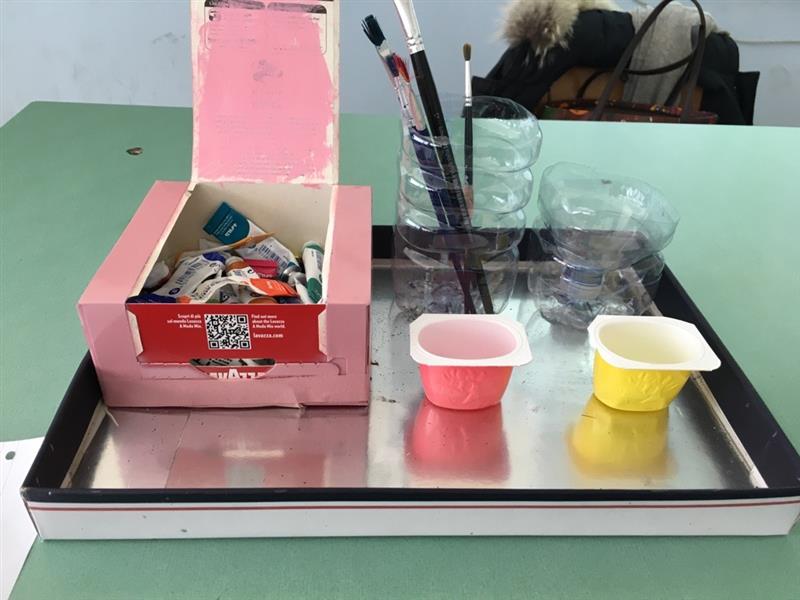 PORTA ACQUERELLI
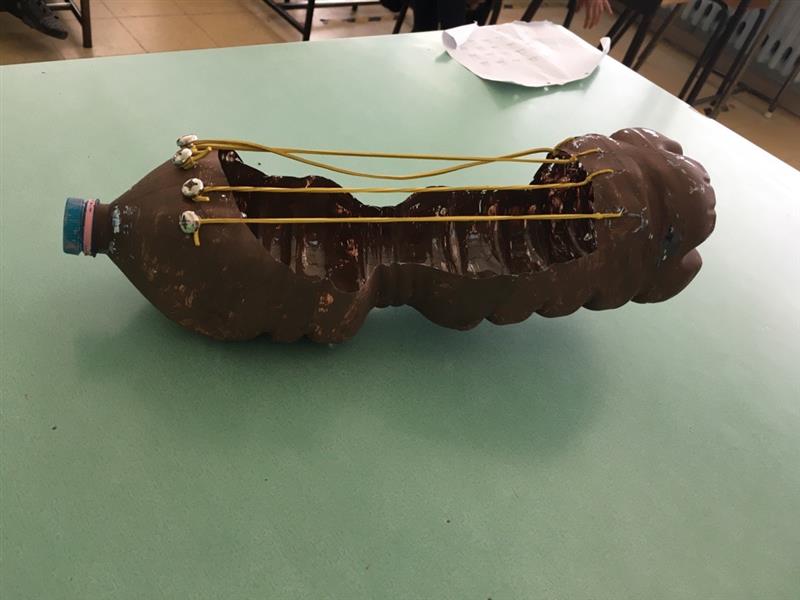 LA MIA CHITARRA
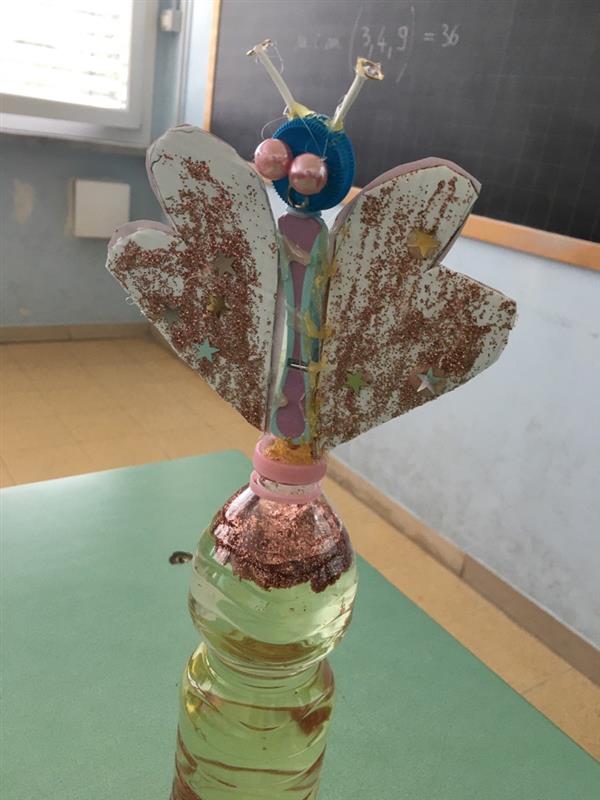 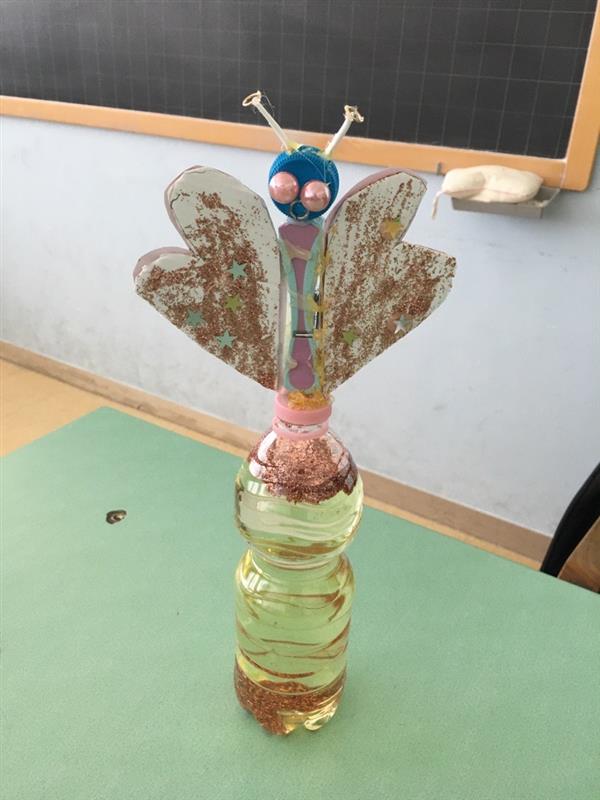 FARFALLA
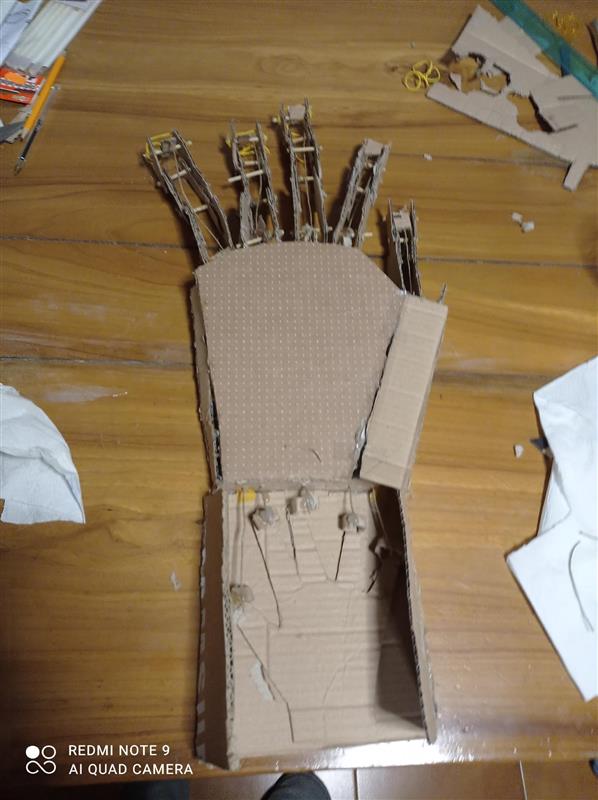 UNA MANO MOBILE
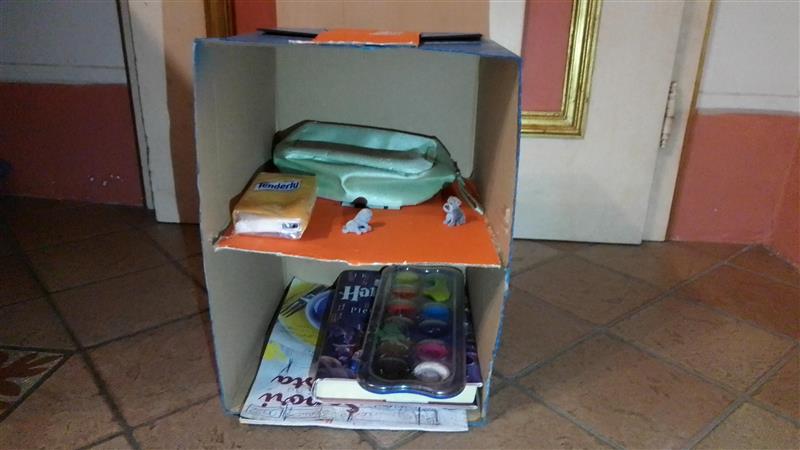 SCAFFALE CON MENSOLE
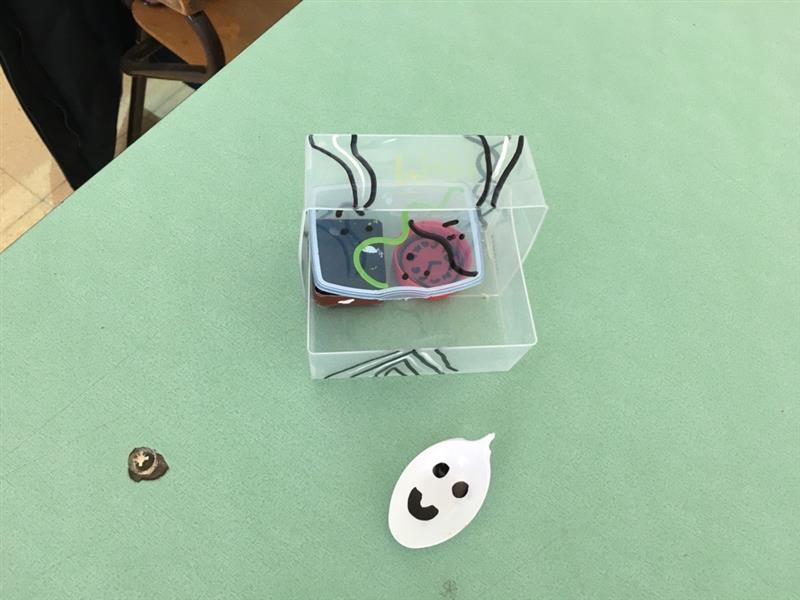 RIFUGIO PER LE API
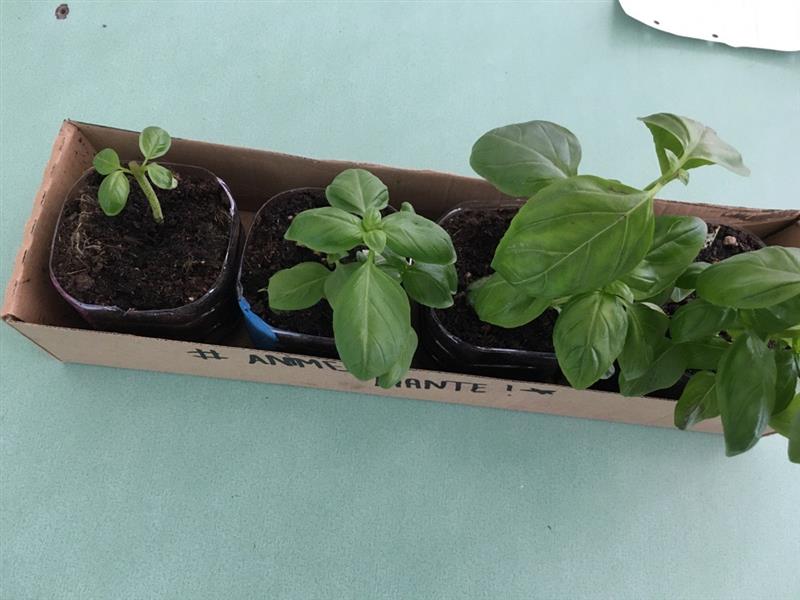 PORTA PIANTINE ANIME
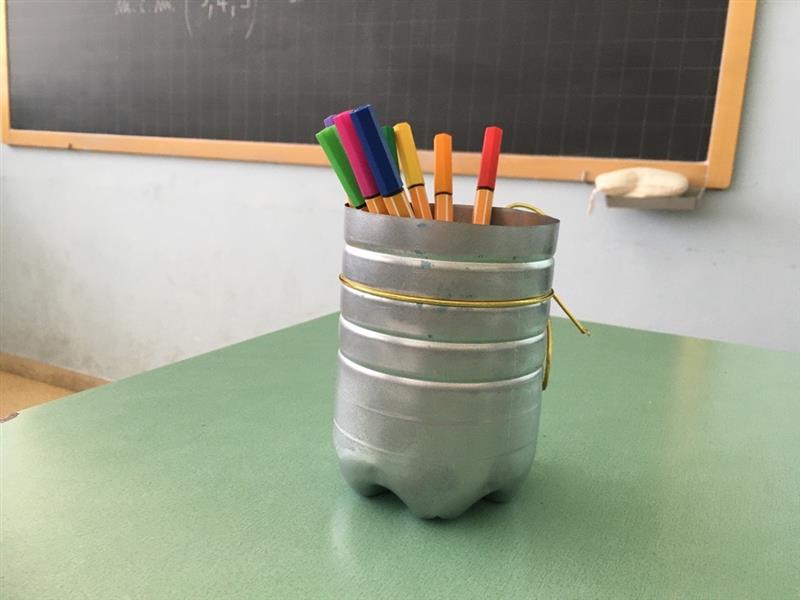 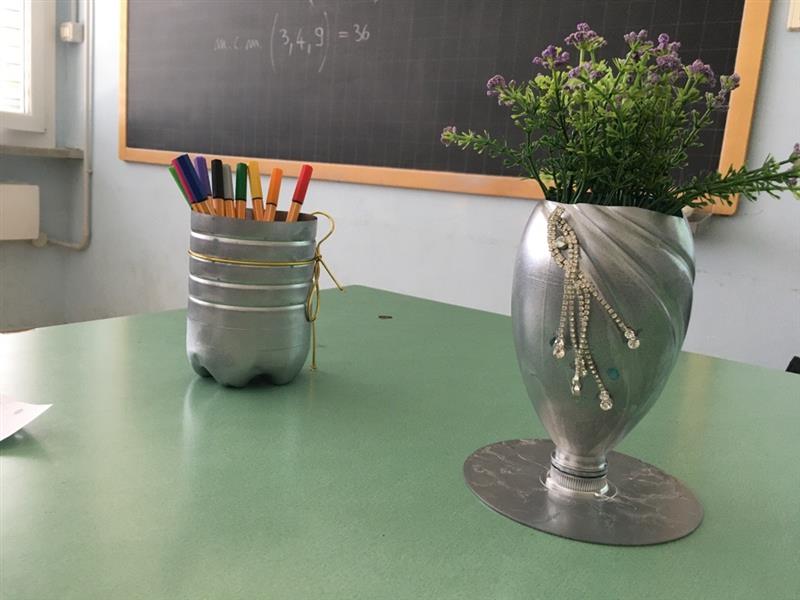 PORTA PENNE E VASO PER FIORI
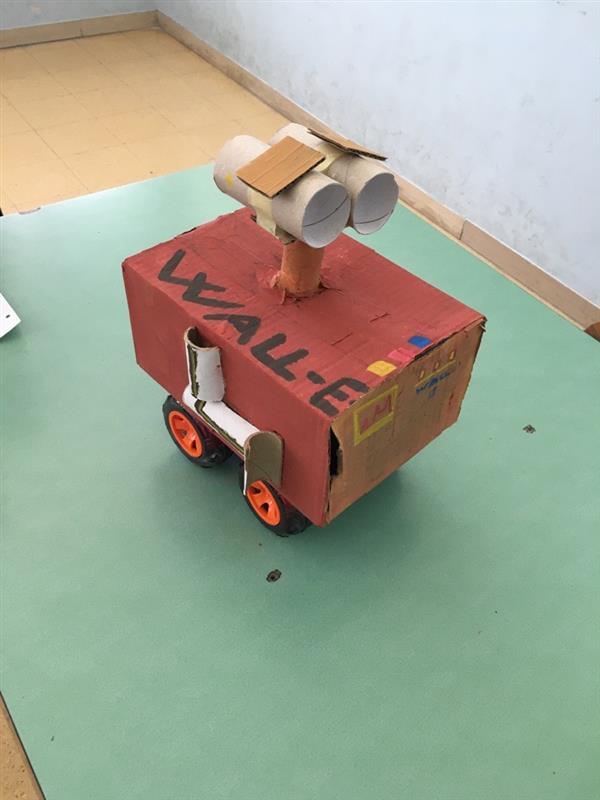 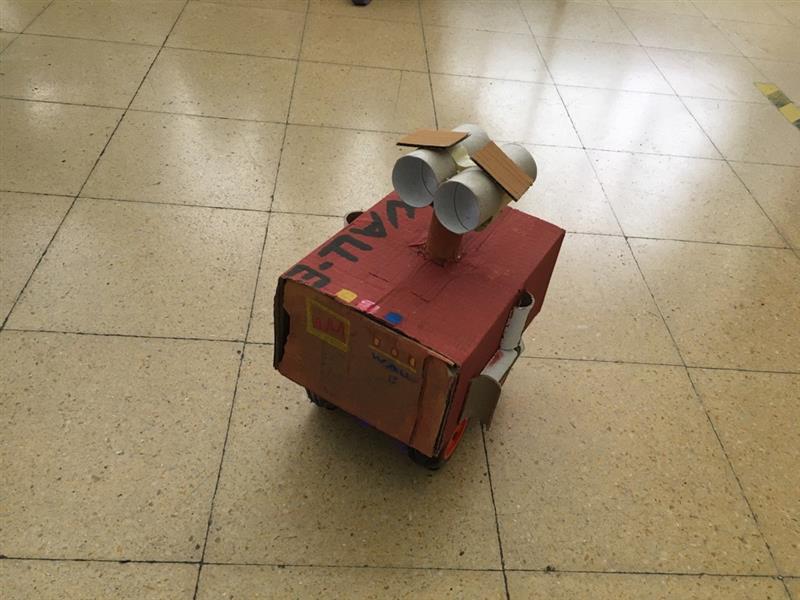 IL MIO WALL-E
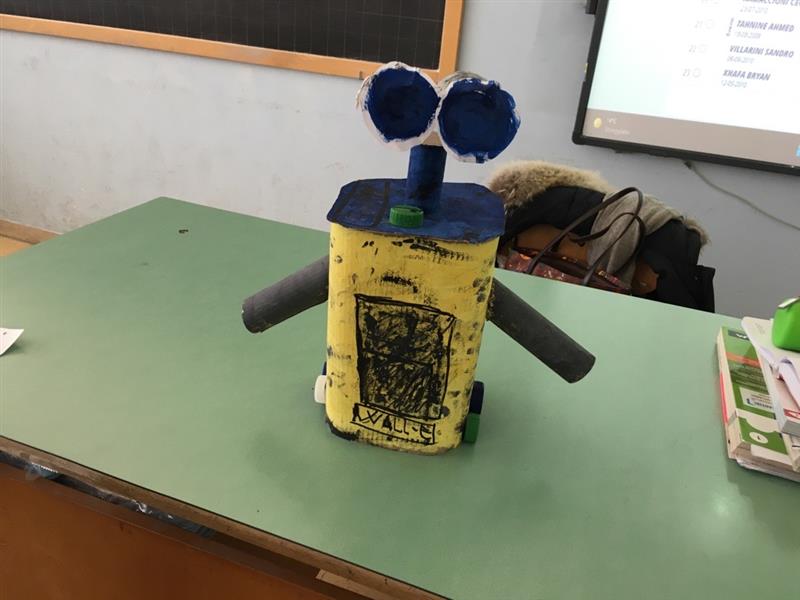 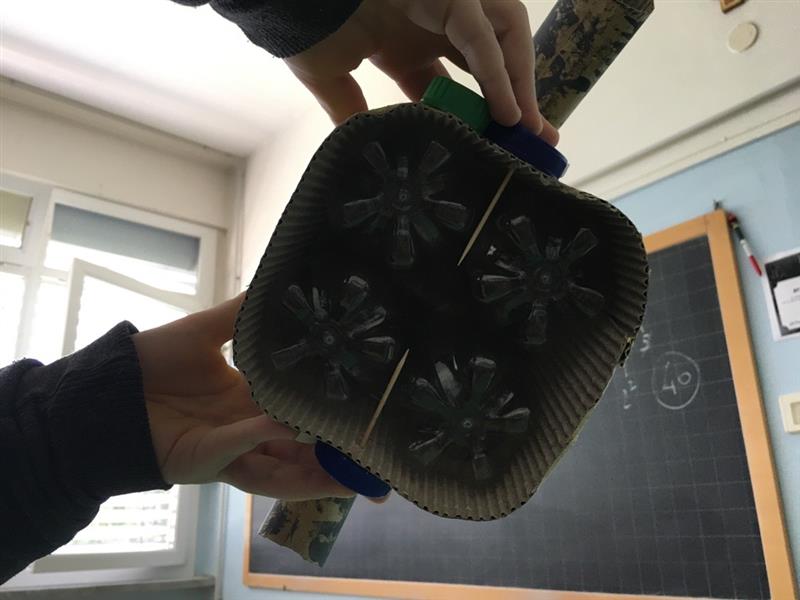 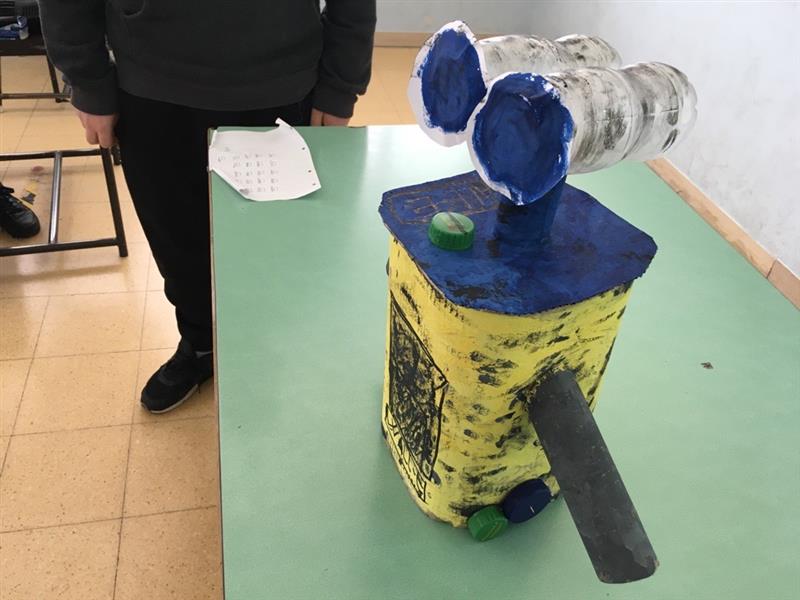 ROBOT RACCOGLI RIFIUTI
CASETTE PER LE MIE GATTE
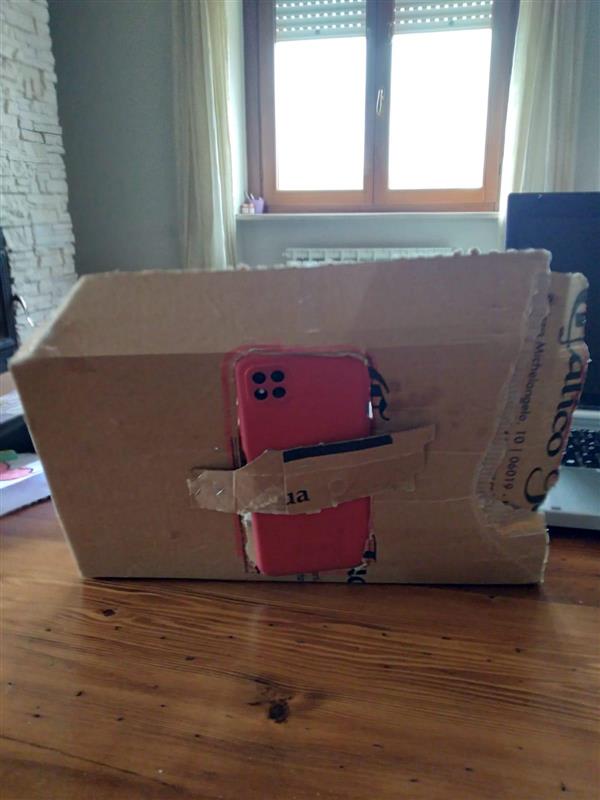 REGGI FOTOCAMERA
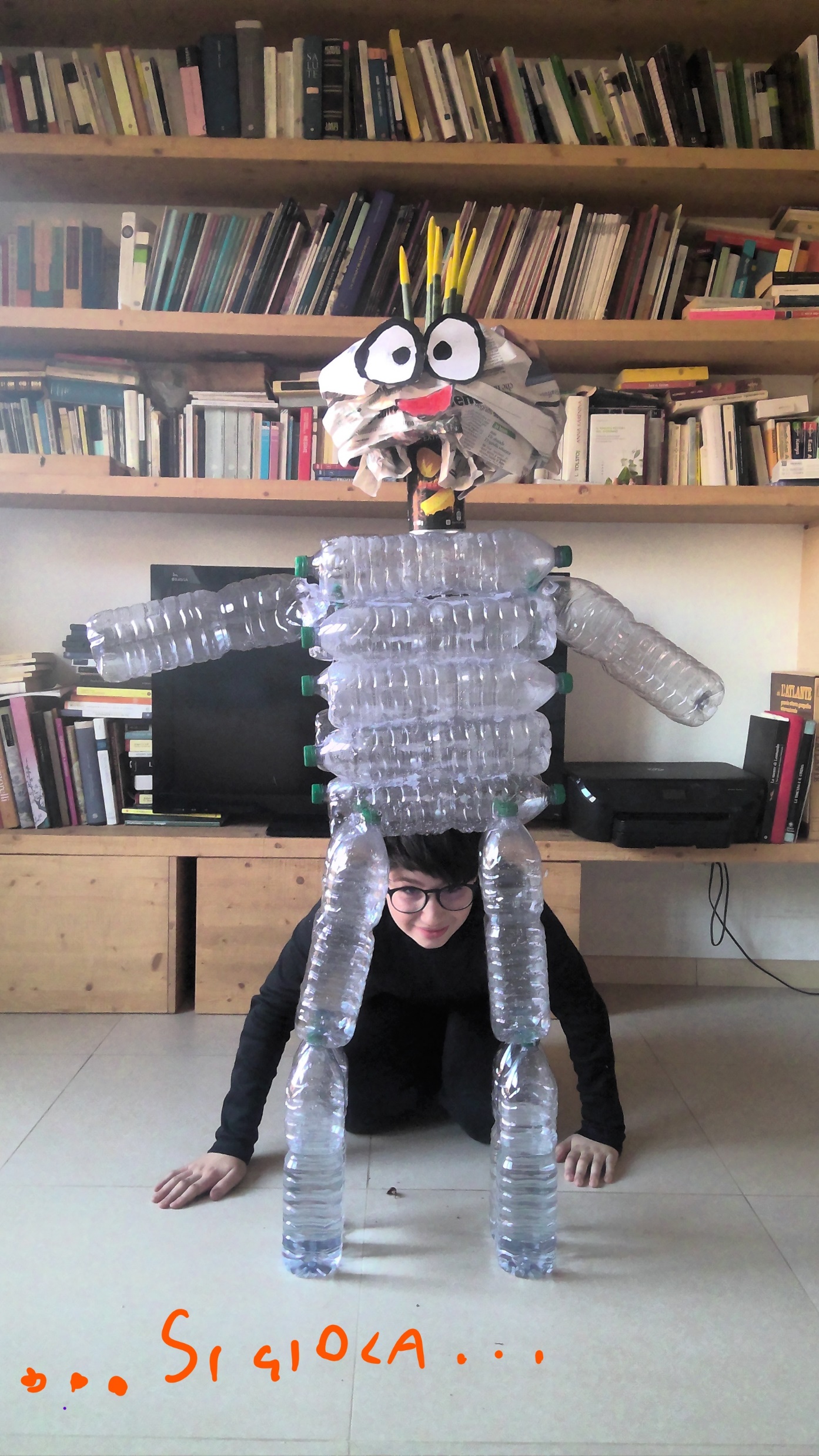 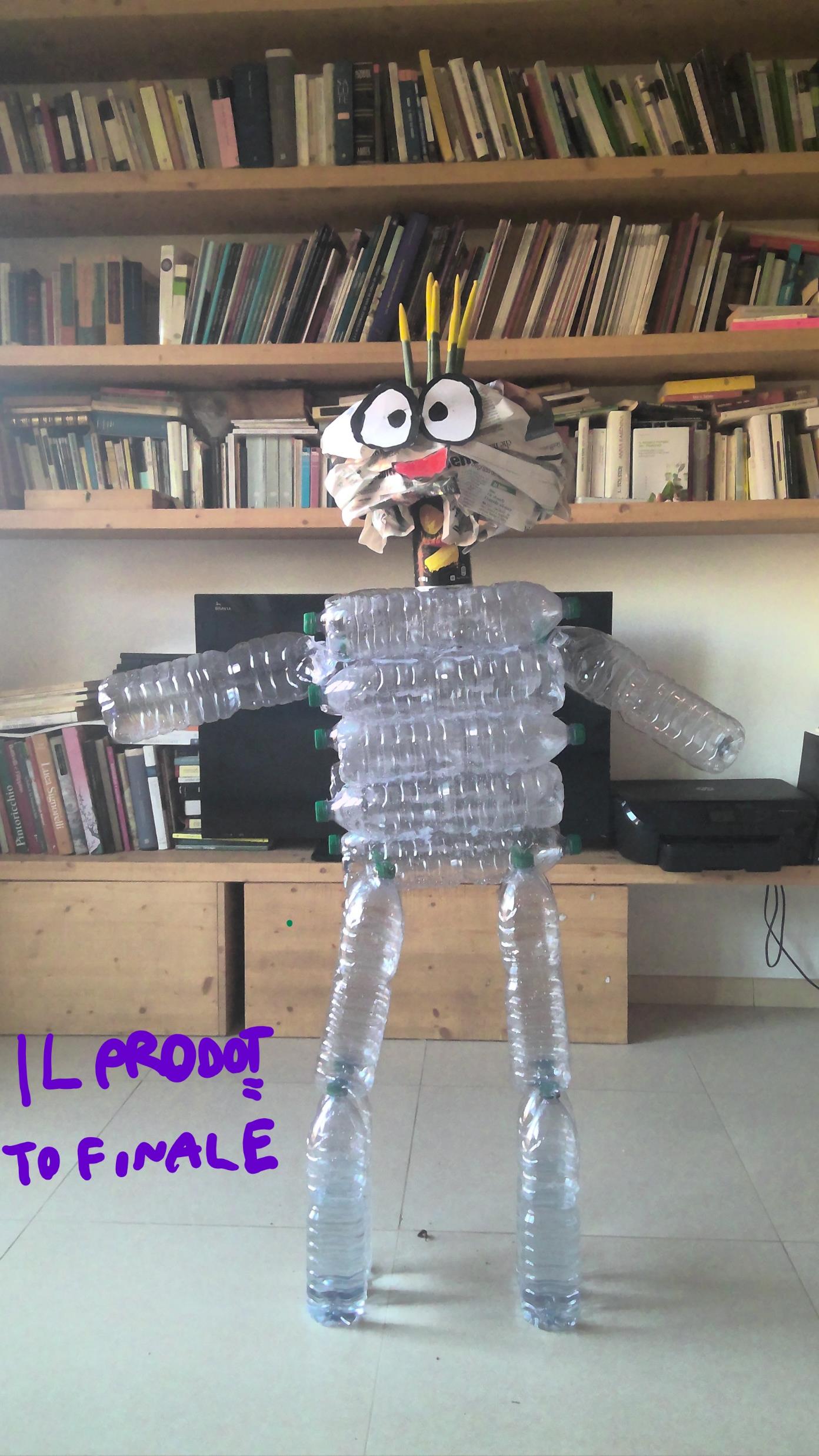 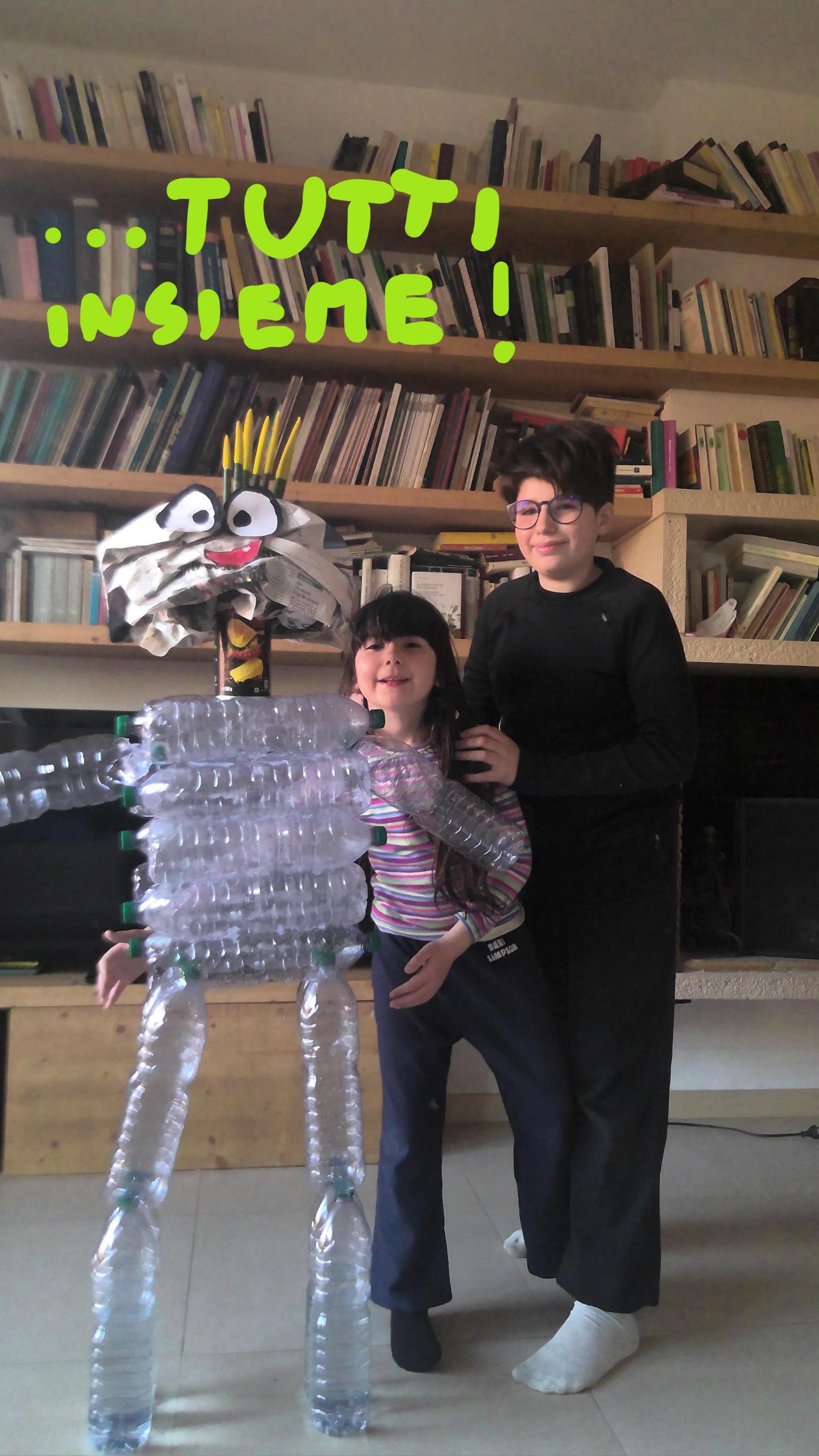 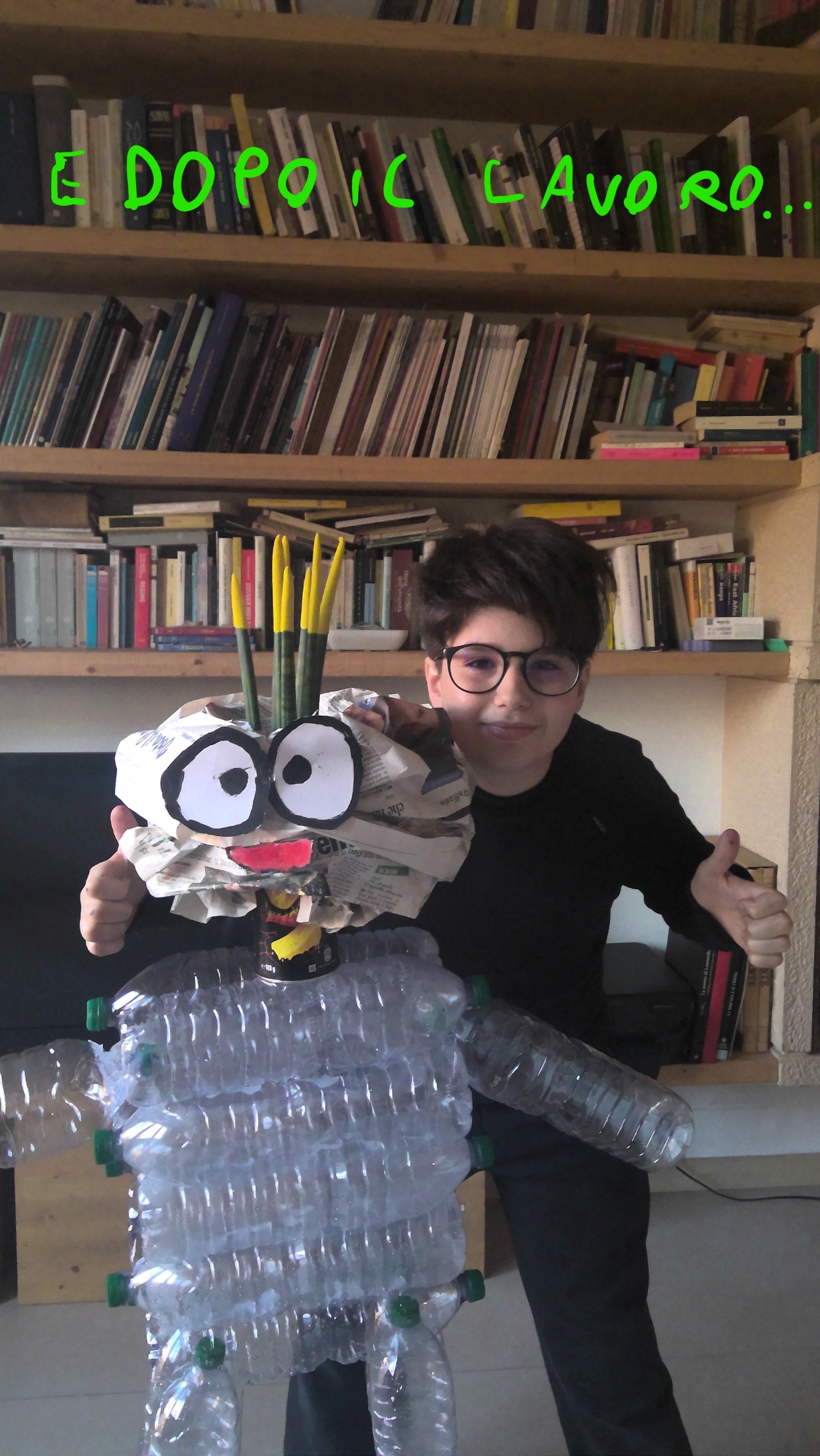 IL MIO ROBOT
MATITA PORTA PENNE
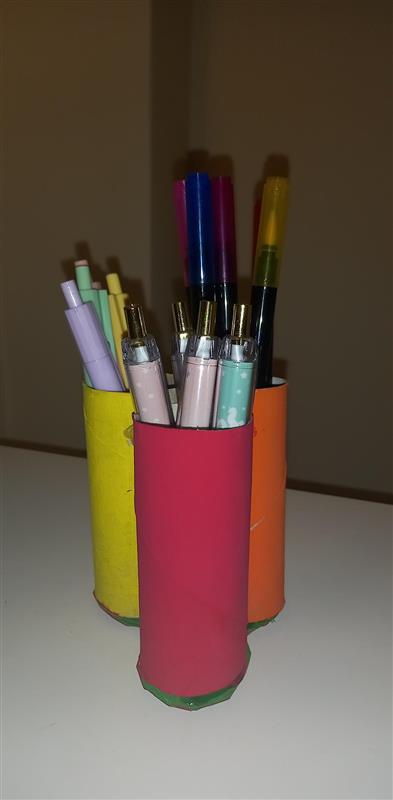 UN ELEGANTE PORTAPENNE
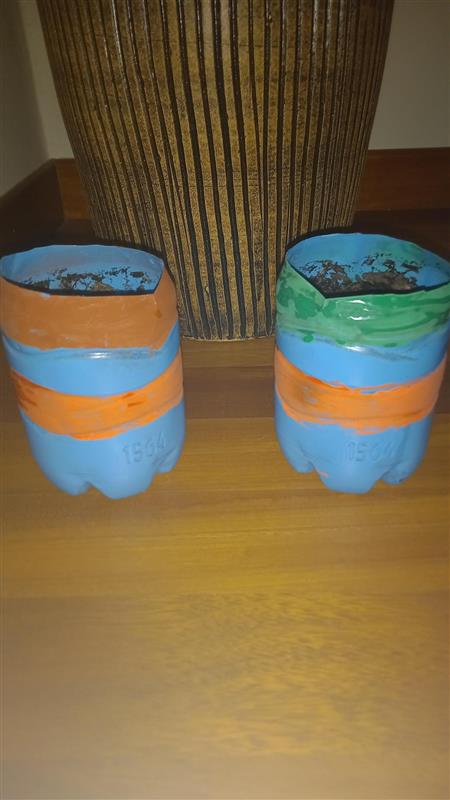 PORTA VASI
GRAZIE!!!